✄
Silicate Mineral Structures
isolated tetrahedra
single chain
double chain
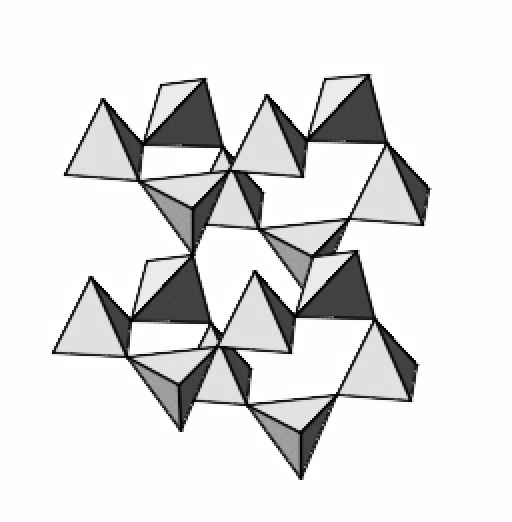 framework
sheet
✄
⠠⠎⠊⠇⠊⠉⠁⠞⠑⠀⠠⠍⠔⠻⠁⠇⠀⠠⠌⠗⠥⠉t⠥⠗⠑⠎
⠊⠎⠕⠇⠁⠞⠫⠀
⠞⠑⠞⠗⠁⠓⠫⠗⠁
⠎⠬⠇⠑⠀⠡⠁⠔
⠙⠳⠃⠇⠑⠀⠡⠁⠔
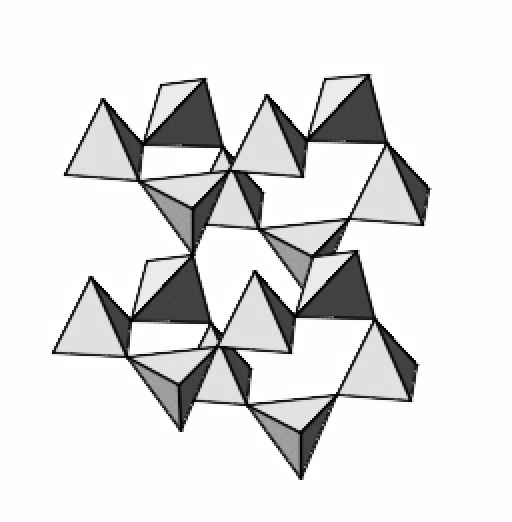 ⠋⠗⠁⠍⠑⠐⠺
⠩⠑⠑⠞
✄
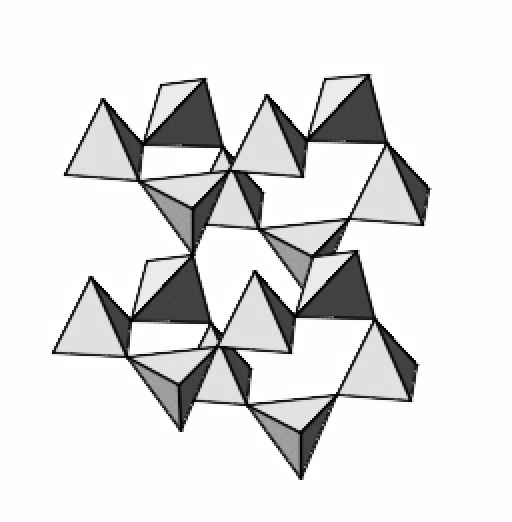